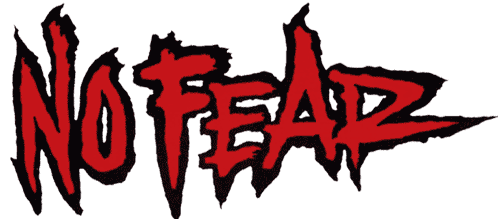 Romans 3:9-18
INTRODUCTION
Romans 3:18 is a summation of the previous several verses
Questions:
Why are people so defiant of God’s authority?
Why are people not worried about sin?
Why do people ignore the Bible?
Why do people love pleasures rather than God?
Romans 3:18 – “There is no fear of God before their eyes.”
Ecclesiastes 12:13-14
The whole (duty) of man
Fear God
Keep His commandments (do His will)
…because this applies to every person.
A believer must fear God reverentially (Heb 12:28)
Proverbs 1:7 – beginning of knowledge
Proverbs 9:10 – wisdom, understanding
An unbeliever needs to fear God’s wrath
Romans 11:22 – kindness/severity
Luke 23:39-41 – thief on the cross
Not taught
Many churches/Christians today do not teach the fear of the Lord
God is more like
A celestial Santa Claus
A big Teddy bear
An old father/grandfather figure
Prayers like “Hey, God…”
References to “the man upstairs”
You can’t teach what you don’t know/believe
Acknowledge Him
Proverbs 3:5-6 – “…in all your ways…”
You cannot fear God correctly without acknowledging “…that He is and that He is a rewarder of those who seek Him” (Heb 11:6)
However, always remember
We are not doing Him a favor by bringing Him into our lives
We are doing ourselves a service
Not merely accepting a historical fact (static)
But dynamic, living faith (James 1:22-25)
Our culture
In 21st century America, we have been taught about equality
A lesson that is very important, applied correctly
Combat racism, social/gender inequality, etc.
“He puts his pants on one leg at a time”, etc.
However, even this can be taken to an extreme
Philippians 2:3-5 – humility with brethren
1 Peter 2:16-17 – act as free men…honor/love/fear
“God-fearing”
“God-fearing” used to be applied to believers
Ecclesiastes 12:13-14, etc.
Philippians 2:12 – salvation…
Psalm 103:13 – He has compassion on those who fear Him
Hebrews 5:7
(answered) prayers/supplications
(salvation) from death
(Greek: eulabeia) godly fear, piety, reverence
NOTE: not occasional, but sustained
CONCLUSION
Not fearing God is a root of all kinds of sins
True fear of God is “clean” (Psalm 19:9)
It applies to all mankind.
Jesus, our ultimate example, showed us how to have godly fear
God will (among other things) hear our prayers, have compassion on us, and save us
“No fear”? No.    	Rather, “Know fear”
Are YOU a Christian?
Hear
Believe
Repent
Confess
Be Baptized
Continue Faithfully
Romans 10:17
Mark 16:16
Acts 2:38
Acts 22:16
Mark 16:16
Hebrews 10:38